Праздник 
перехода 
в 
старшую группу
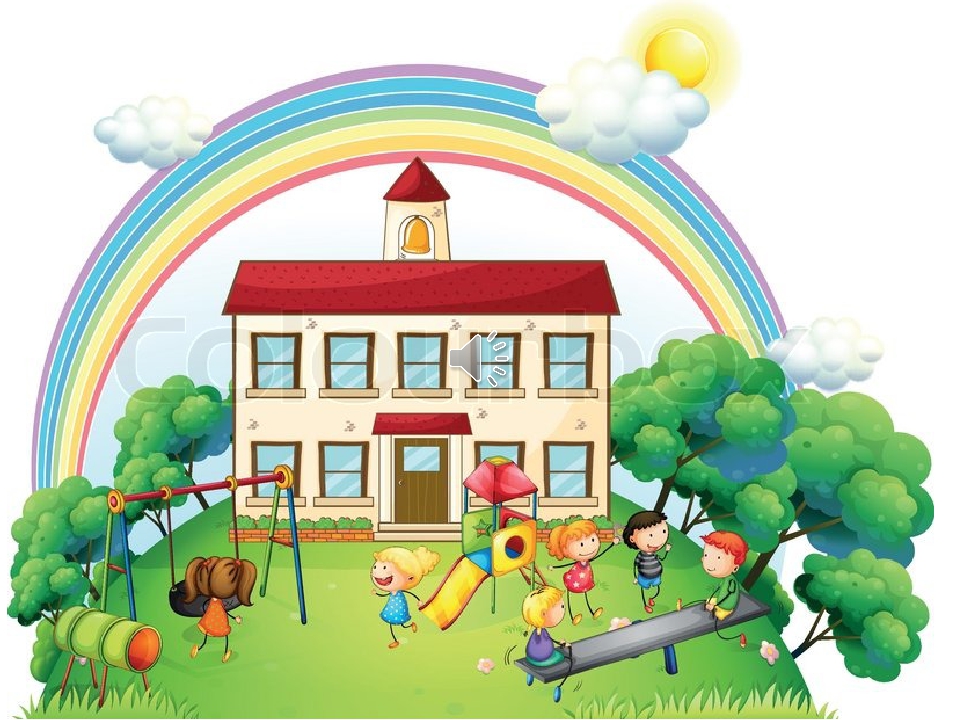 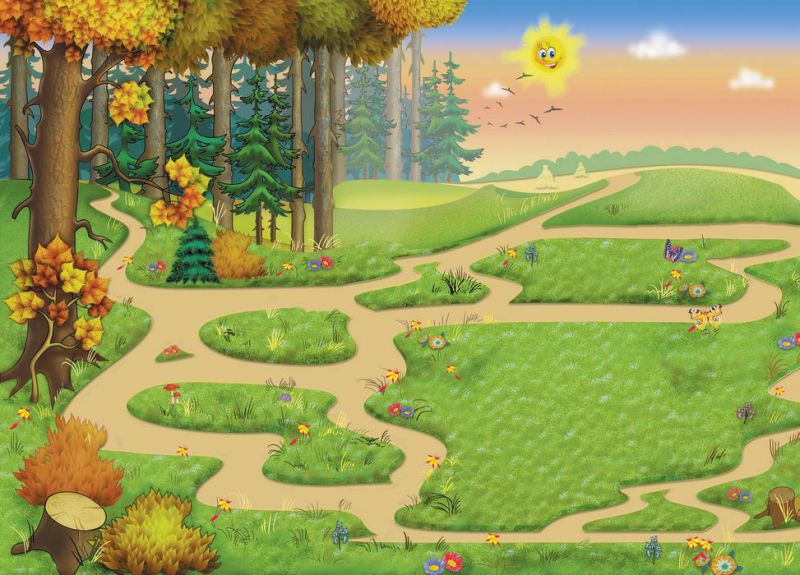 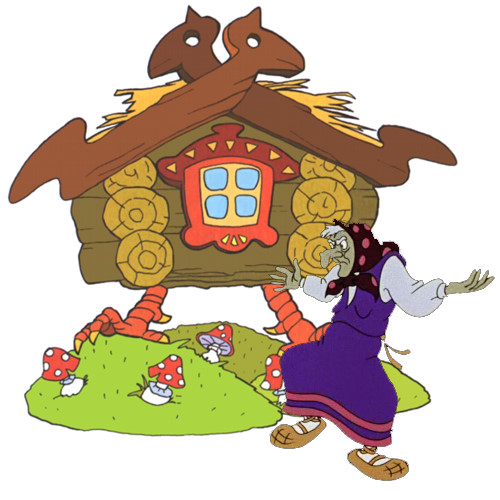 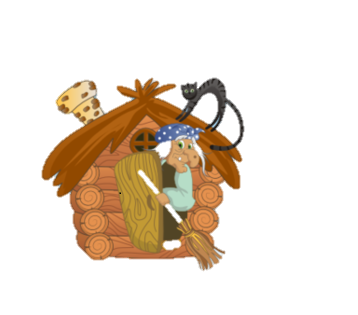 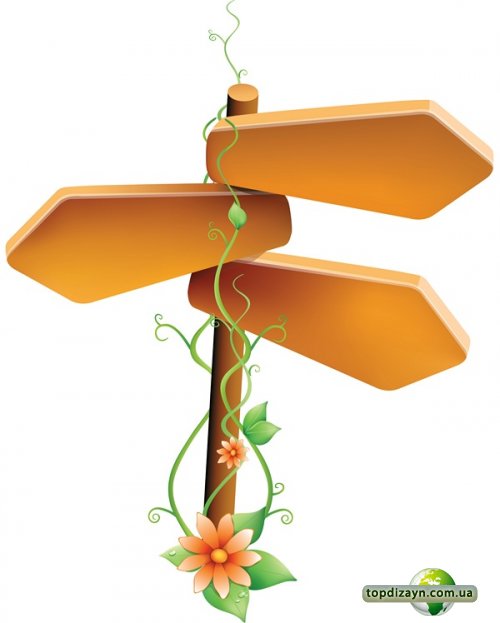 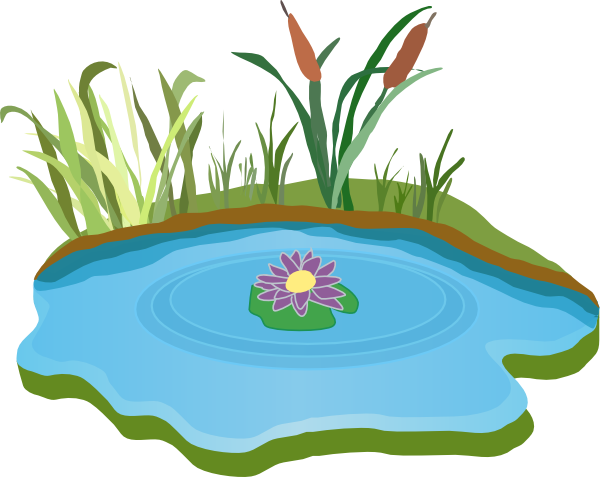 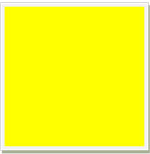 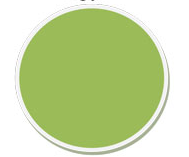 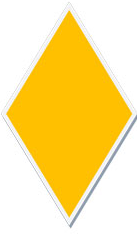 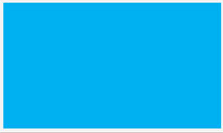 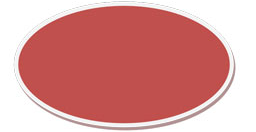 Праздник 
перехода 
в 
старшую группу
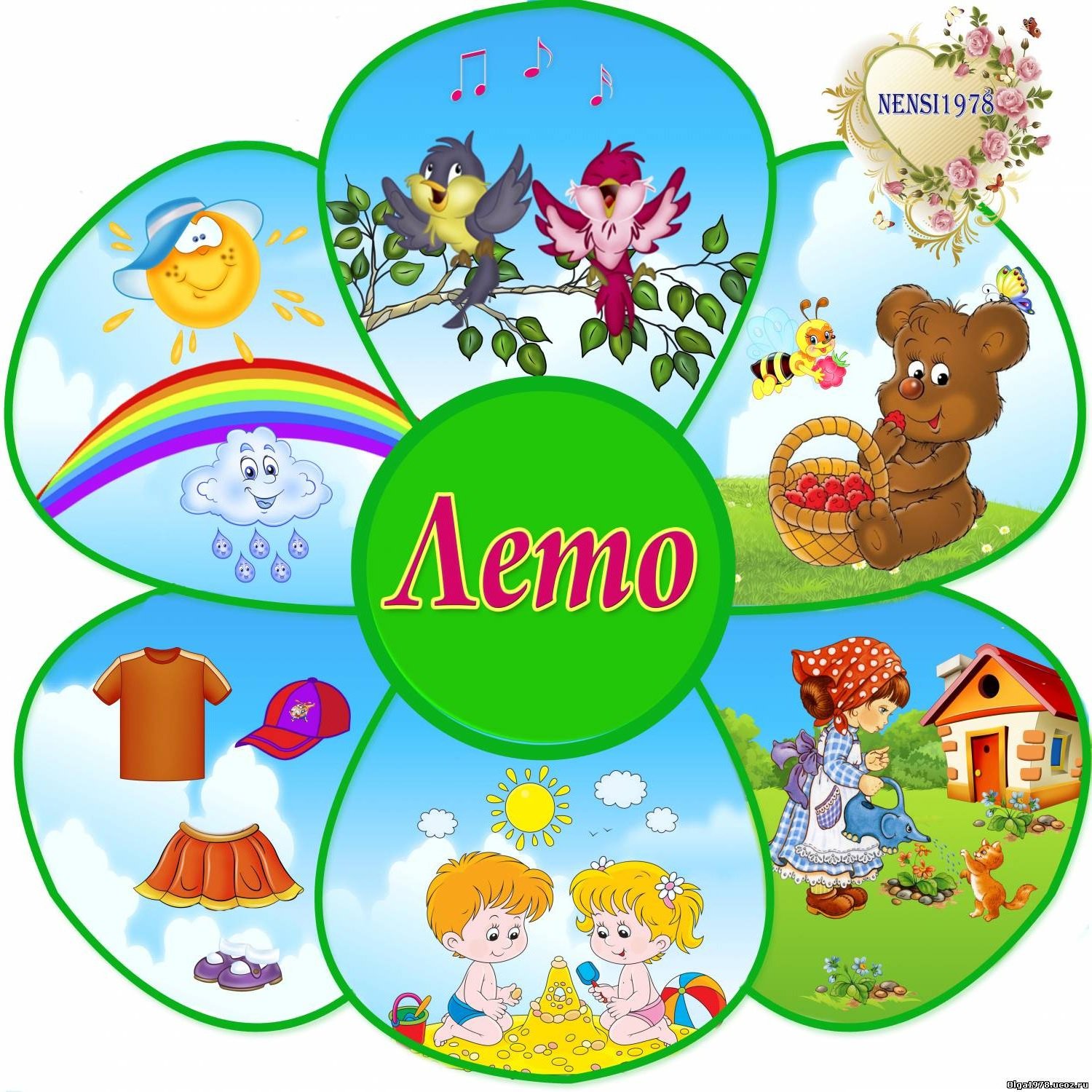